Swearing CreekWatershed Restoration Plan
GIS Methodology
8/26/2015
Piedmont Triad Regional Council
GIS Methodology
Past Local Watershed Projects       (Project Selection)
New Techniques for Swearing Creek
Piedmont Together Scenario Modeling & Green Infrastructure Network – how to apply
8/26/2015
Piedmont Triad Regional Council
Past Local Watershed Projects
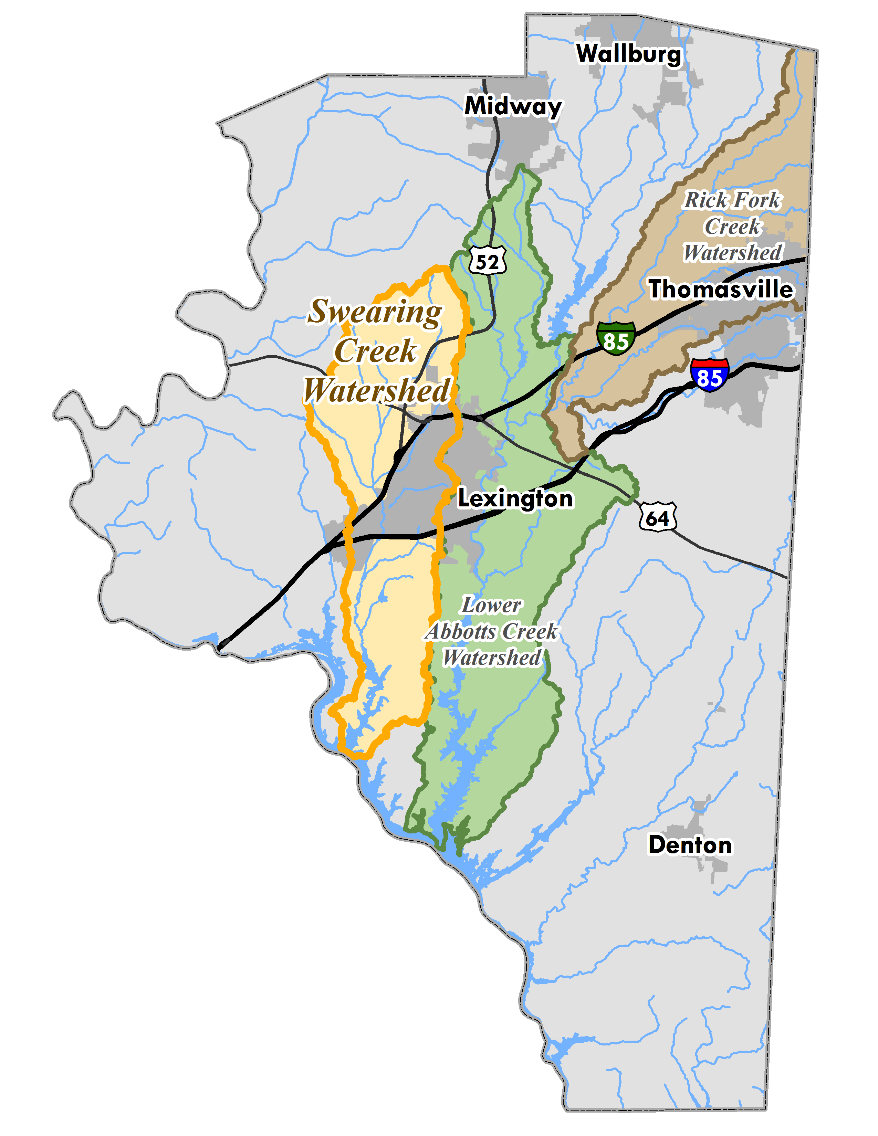 Lower Abbotts Creek
Rich Fork Creek
8/26/2015
Past Projects
Lower Abbotts Creek
Watershed Assessment
Field Assessment (focused on 6 out of 10 subwatersheds)
1,733 opportunities identified at 830 sites using 17 BMP categories
Restoration Plan – to coordinate needs identified in the assessment
4 phases outline actions steps to implement:
10 policy recommendations
25 projects
8/26/2015
Past Projects
Lower Abbotts Creek
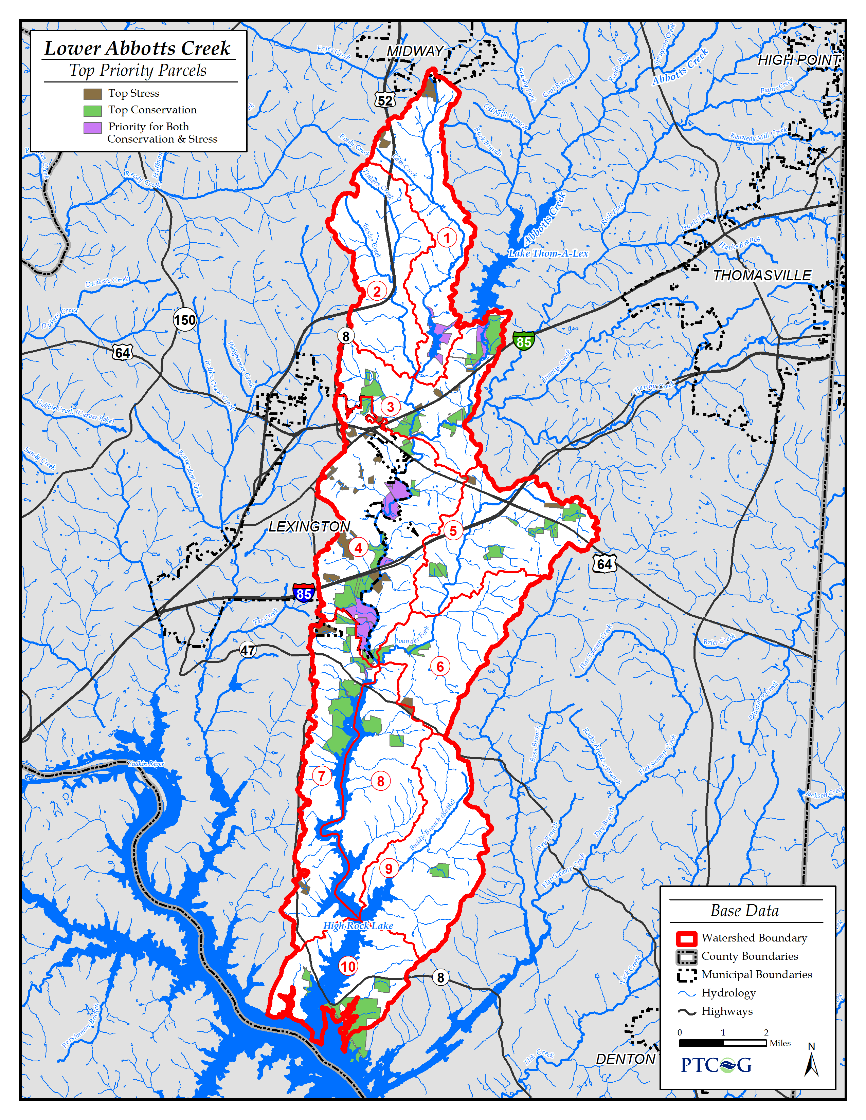 GIS Analysis to identify and rank projects
50 restoration opportunities
50 conservation sites
8/26/2015
Past Projects
Lower Abbotts Creek
Conservation Input Layers
8/26/2015
Past Projects
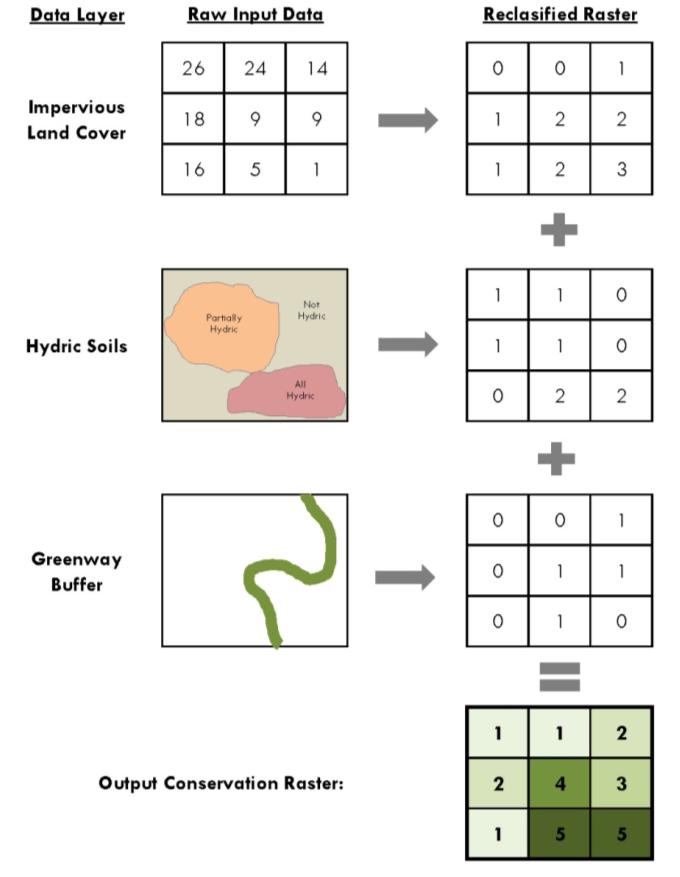 Lower Abbotts Creek
Putting the data layers together:
8/26/2015
Past Projects
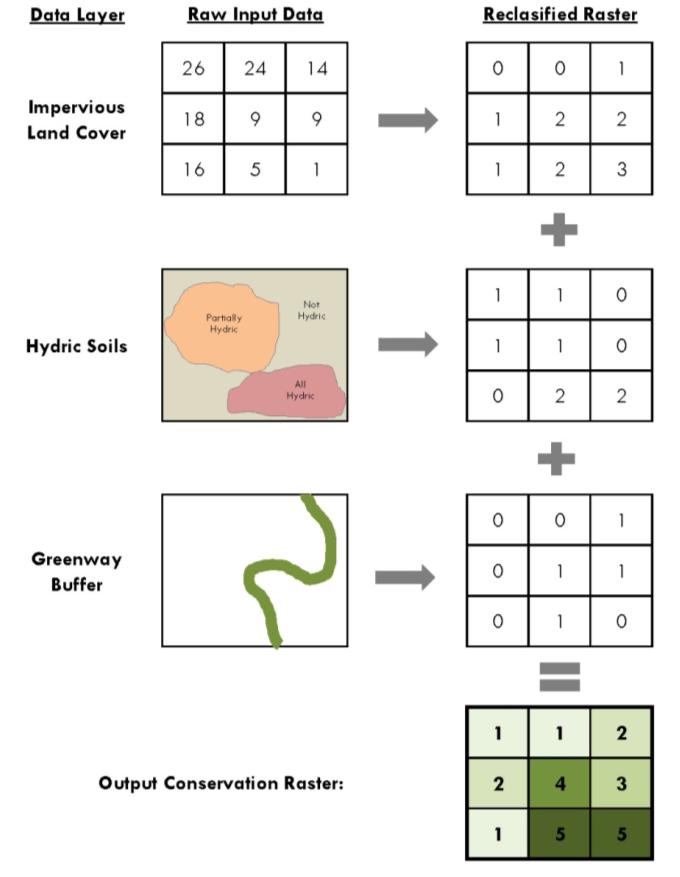 Lower Abbotts Creek
Putting the data layers together:
8/26/2015
Past Projects
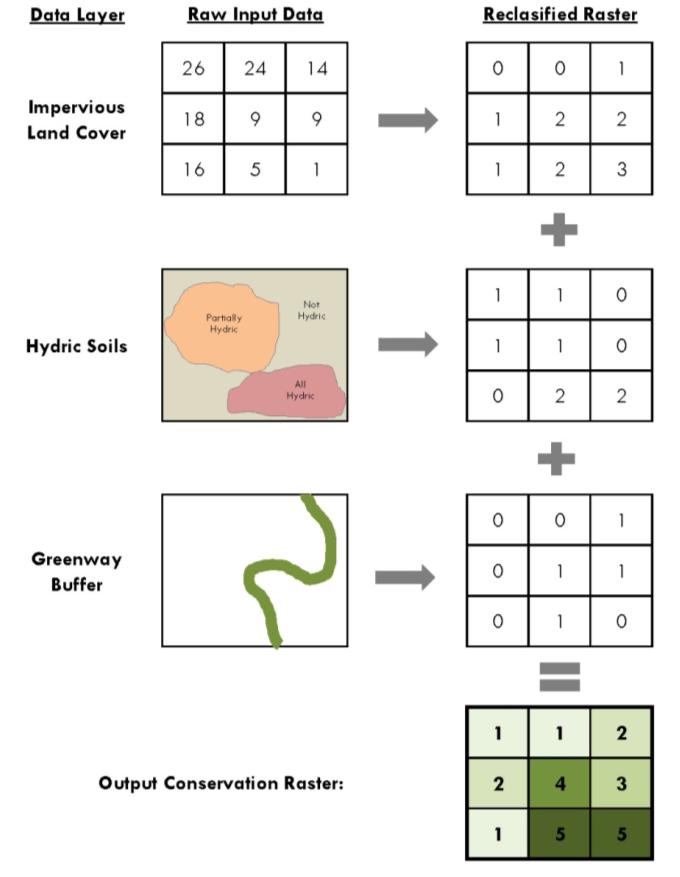 Lower Abbotts Creek
Putting the data layers together:
8/26/2015
Past Projects
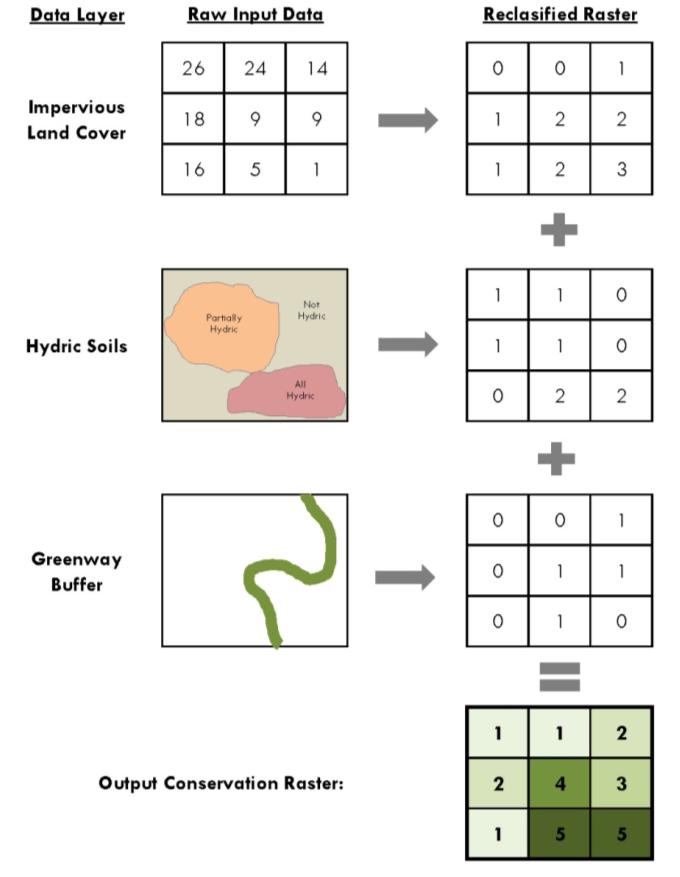 Lower Abbotts Creek
Putting the data layers together:
8/26/2015
Past Projects
Putting the data layers together:
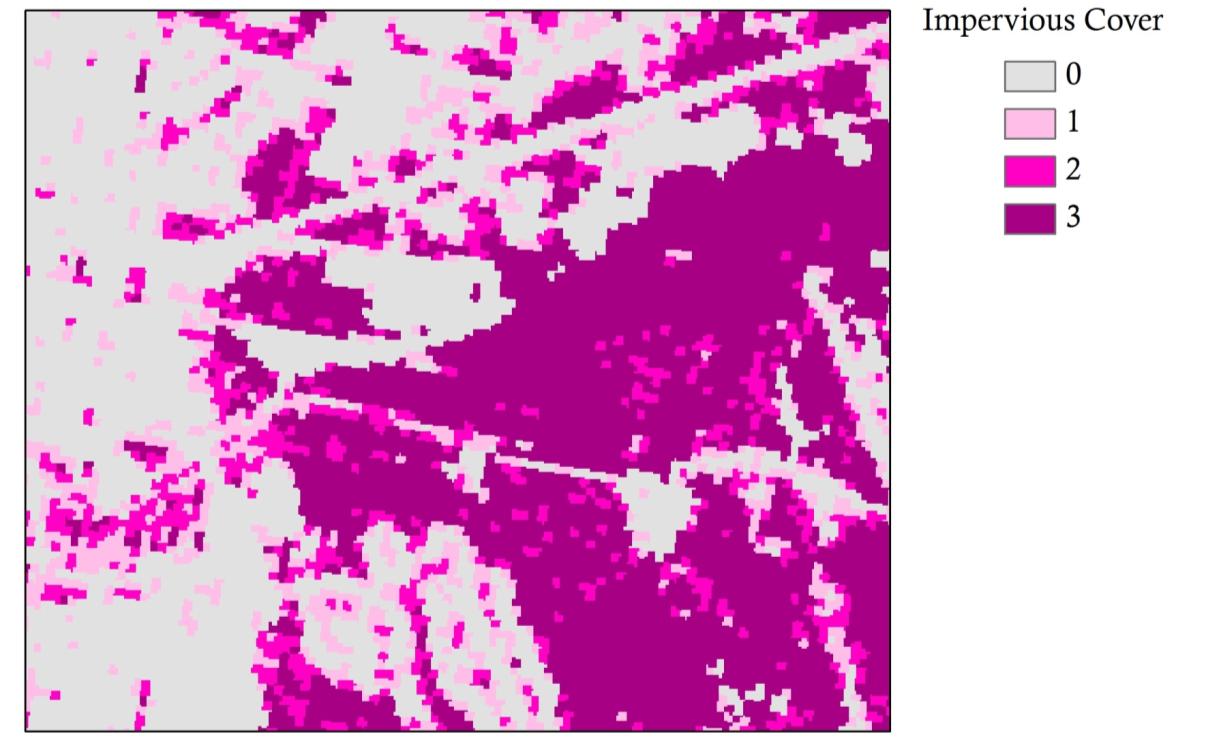 8/26/2015
Past Projects
Putting the data layers together:
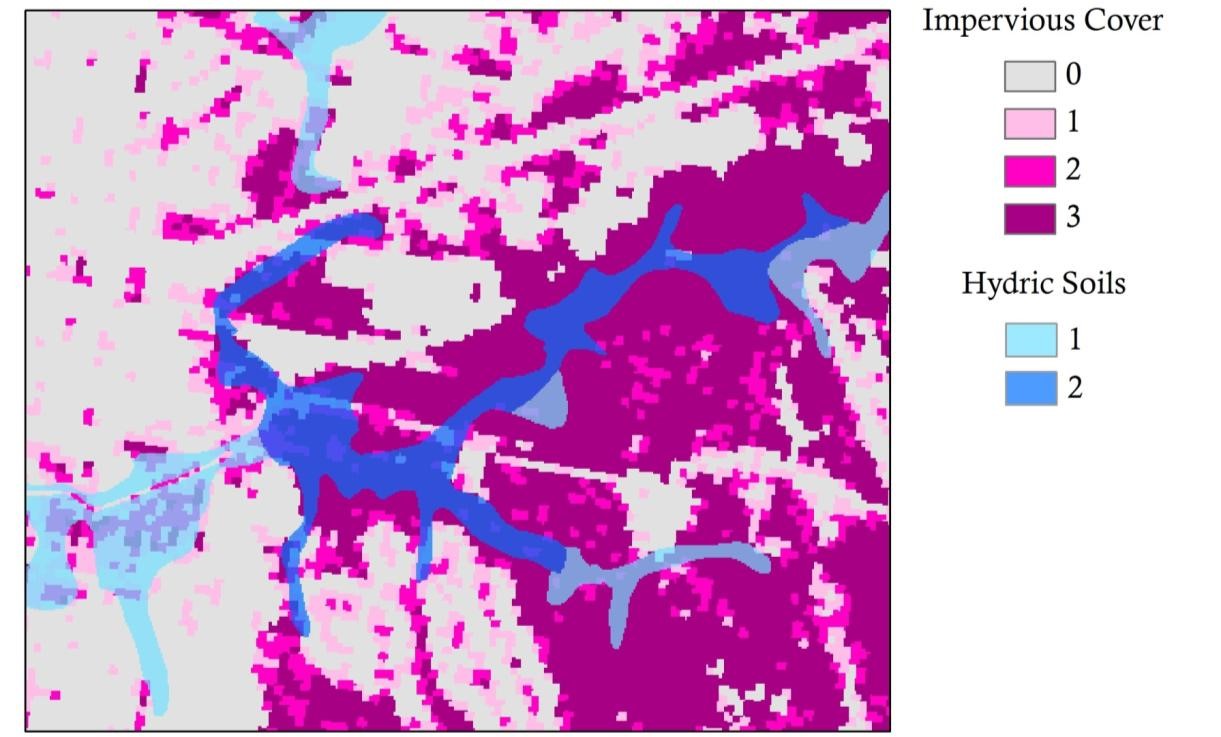 8/26/2015
Past Projects
Putting the data layers together:
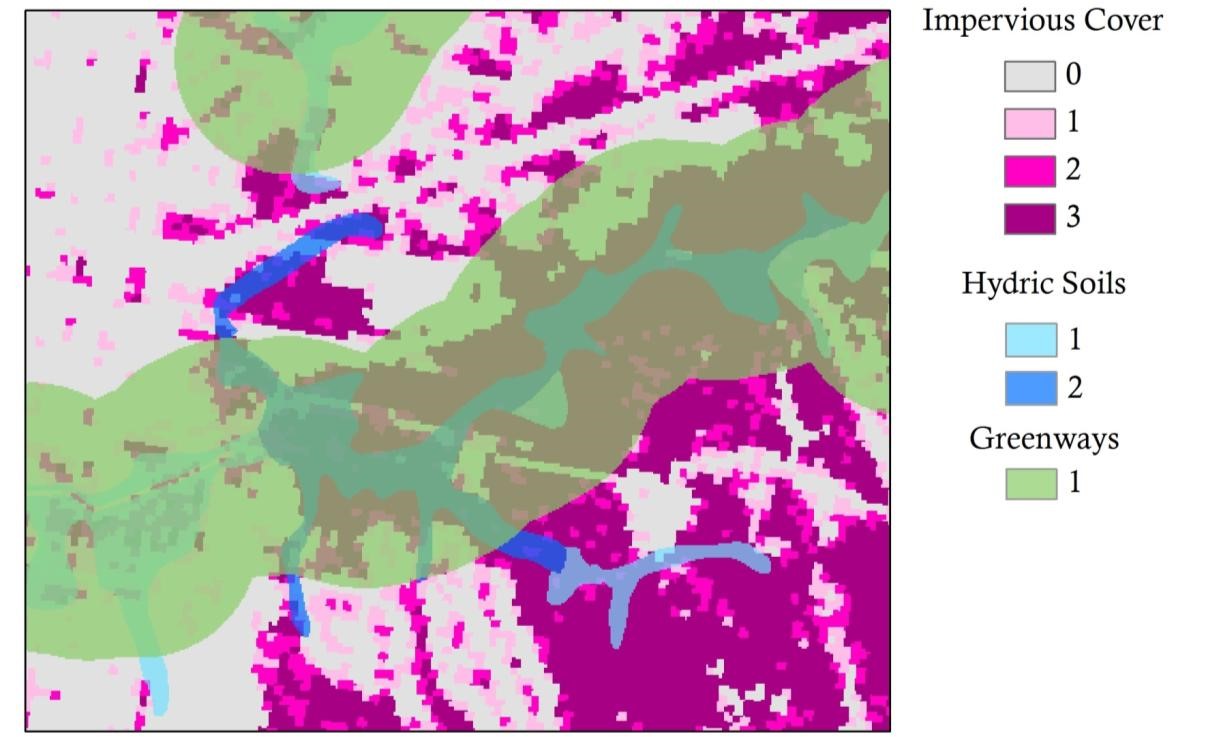 8/26/2015
Past Projects
Weighted Sum Tool
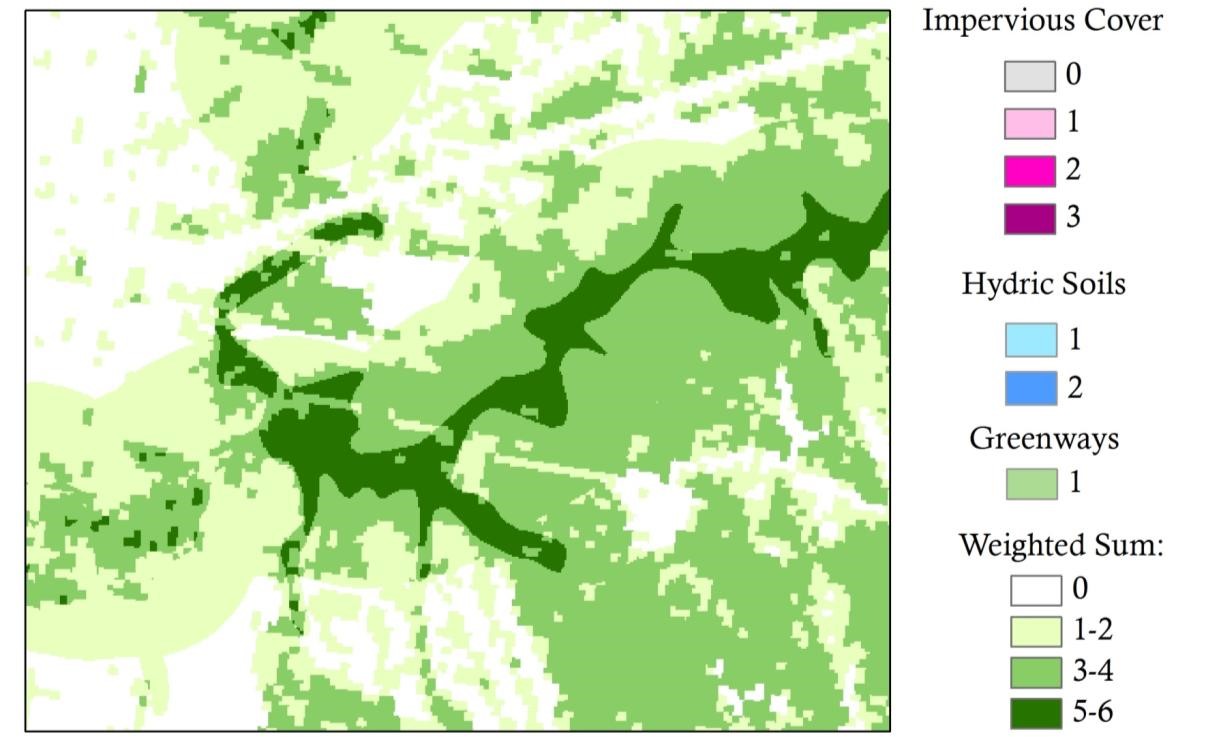 8/26/2015
Past Projects
Overlay parcel boundaries
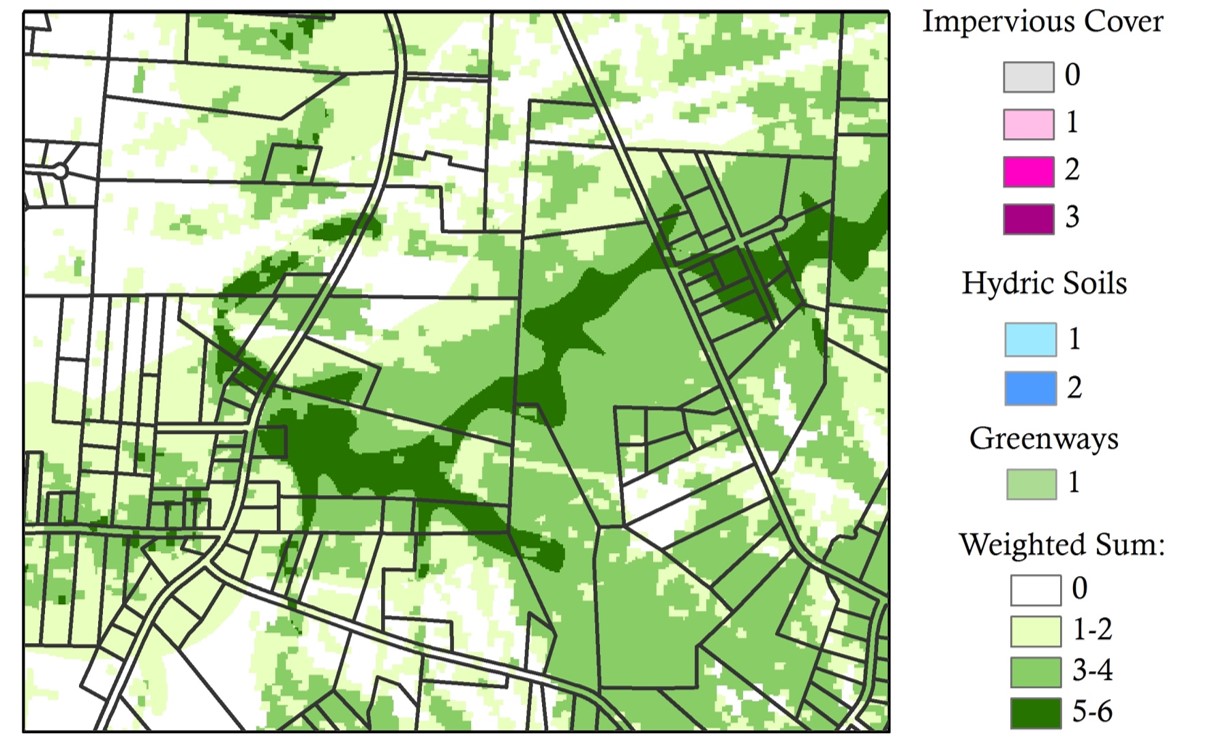 8/26/2015
Past Projects
Zonal Statistics to rank mean values
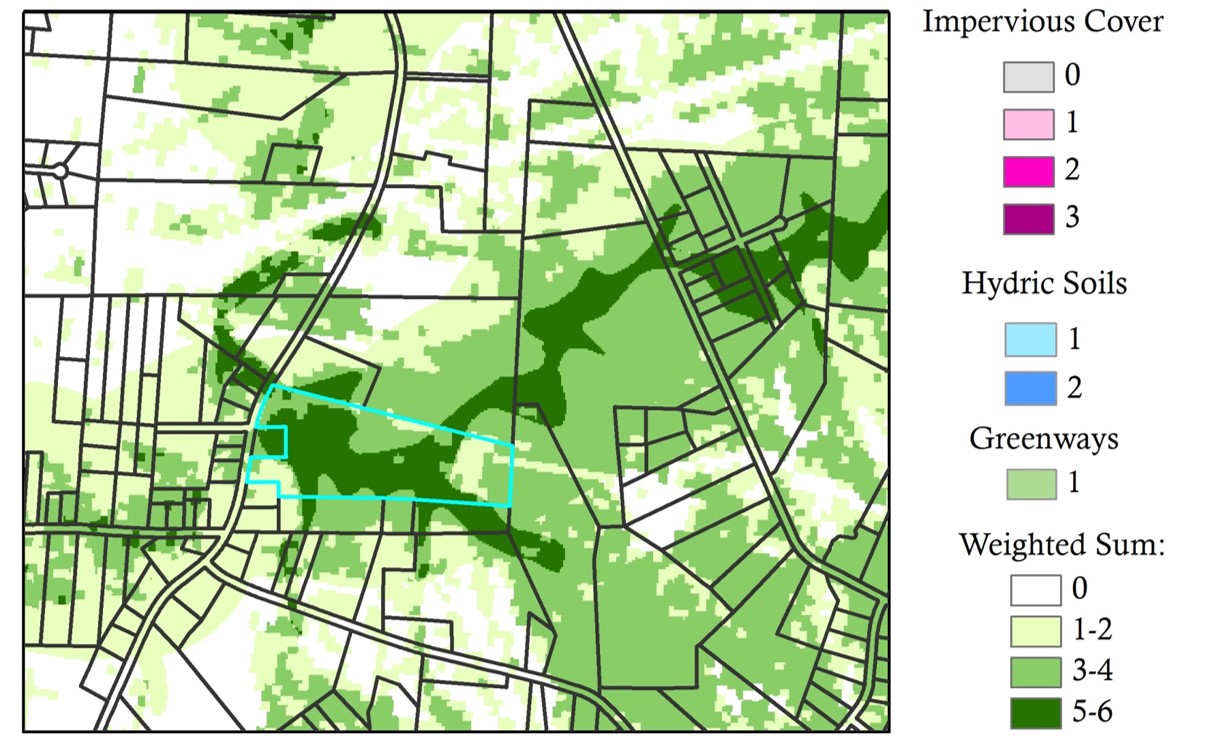 8/26/2015
Past Projects
Lower Abbotts Creek
Conservation Output Raster
8/26/2015
Past Projects
Lower Abbotts Creek
Stress Input Layers
8/26/2015
Past Projects
Lower Abbotts Creek
Future GrowthInput Layers
8/26/2015
Past Projects
Lower Abbotts Creek
StressOutput Raster
8/26/2015
Past Projects
Lower Abbotts Creek
Project Atlas
Past Projects
8/26/2015
New Techniques for Swearing Creek
Buffer Analysis
GIS to guide field work
8/26/2015
Past Projects     New Techniques
Buffer Analysis
Riparian buffer analysis to build upon GIS model
Review vegetated cover within 100-foot stream buffer for each stream segment
5 tiered system:
Pristine – complete cover 
Impacted – majority cover with some human activity
Managed – human activity actively degrades streams; buffer absent on one side
Degraded – buffer mostly absent on both sides
Absent – no vegetated buffer
8/26/2015
Past Projects     New Techniques
Elkin Water Supply Watershed
Buffer analysis 
Stream Health
8/26/2015
Past Projects     New Techniques
Elkin Water Supply Watershed
Buffer analysis 
Stream Health
8/26/2015
Past Projects     New Techniques
Buffer Analysis
NHD Flowline provides   364 stream segment
Past Projects     New Techniques
8/26/2015
Buffer Analysis
NHD Flowline provides   364 stream segment
ArcHydro burned-in     2,103 stream segments
Past Projects     New Techniques
8/26/2015
GIS Modeling to Guide Fieldwork
Predictions for:
Sediment loads
Nitrogen & phosphorus loads
Bacterial impairment
BMP Sites
Model potential benefits of potential BMP sites
Runoff based on landuses
8/26/2015
Past Projects     New Techniques
GIS Modeling to Guide Fieldwork
Better Assessment Science Integrating Point and NonPoint Sources (BASINS)
Generalized Watershed Loading Function (GWLF)
Assesses non-point source flow and sediment and nutrient loading from urban and rural watersheds
Simulates runoff, sediment, and nutrient loadings (N & P) from a watershed given land covers
Pollutant Loading Estimator (PLOAD)
Computes nonpoint source loads based on annual precipitation, land uses and BMPs
8/26/2015
Past Projects     New Techniques
GIS Modeling to Guide Fieldwork
Soil and Water Assessment Tool (SWAT)
Simulates quality and quantity of surface and ground water 
Predicts the environmental impact of land use, land management practices and climate change
~~~~~~~~~~~~~~~~~~~~~~~~~~~~~~~~~~~~
System for Urban Stormwater Treatment and Analysis INtegration (SUSTAIN)
Identifies cost-effective methods to address stormwater (BMPs)
8/26/2015
Past Projects     New Techniques
GIS Modeling to Guide Fieldwork
http://stormwater.pca.state.mn.us/index.php/Available_stormwater_models_and_selecting_a_model
8/26/2015
Past Projects     New Techniques
Piedmont Together Work – how do we incorporate?
Green Infrastructure Network
Scenario Modeling
MapViewers
8/26/2015
Past Projects     New Techniques     Piedmont Together
Green Infrastructure Network
Input Layers:
Water (PTRC regional assessment)
Biodiversity        (state assessment)
Farm & Forest
PUV
Prime Farmland Soils
Contiguous Forest Cover
8/26/2015
Past Projects     New Techniques     Piedmont Together
Scenario Modeling
Trend Development
8/26/2015
Past Projects     New Techniques     Piedmont Together
Scenario Modeling
1. Efficient
8/26/2015
Past Projects     New Techniques     Piedmont Together
Scenario Modeling
2. Connections
8/26/2015
Past Projects     New Techniques     Piedmont Together
Scenario Modeling
3. Conservation
8/26/2015
Past Projects     New Techniques     Piedmont Together
Scenario Modeling
3. Hybrid
8/26/2015
Past Projects     New Techniques     Piedmont Together
Map Viewers
http://ptrc.maps.arcgis.com/home/
Swearing Creek
Piedmont Together
8/26/2015
Past Projects     New Techniques     Piedmont Together